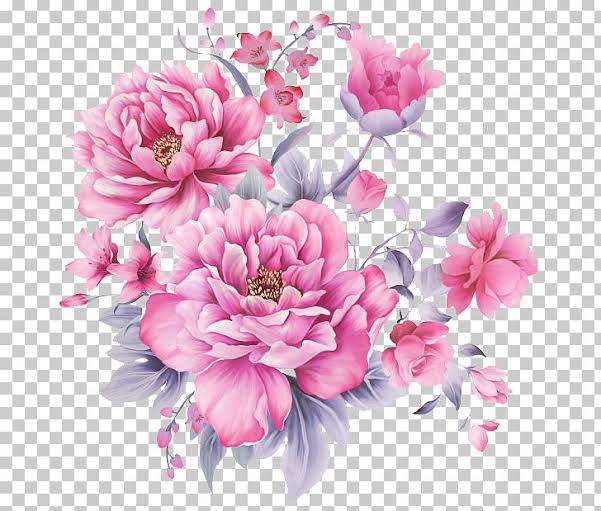 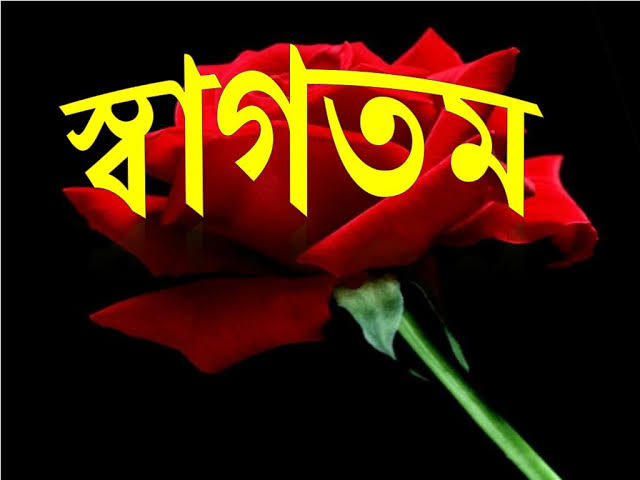 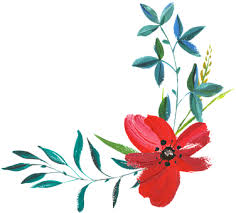 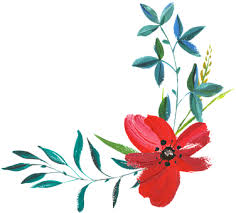 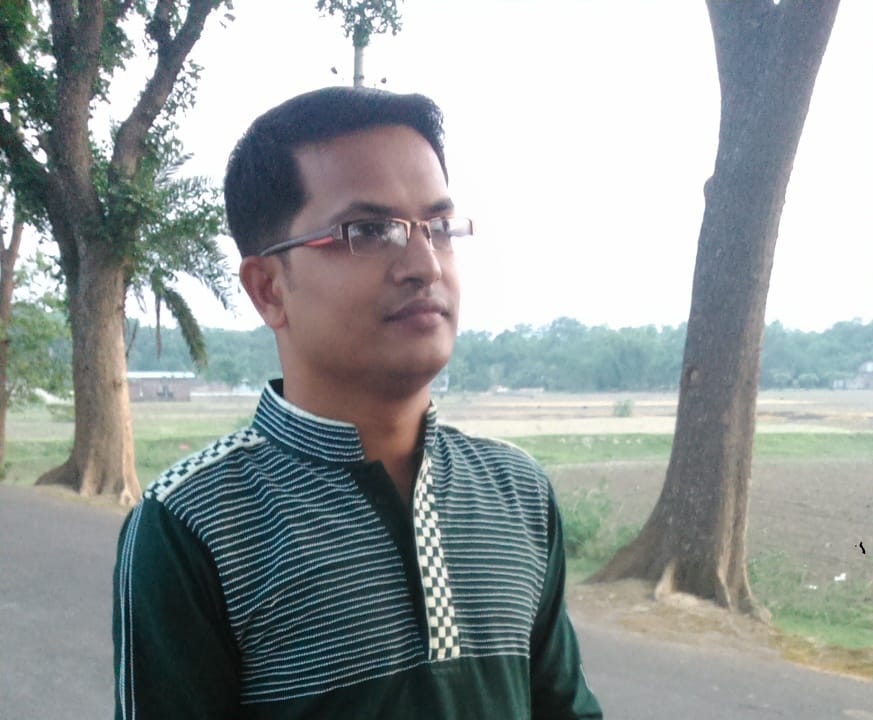 শিক্ষক পরিচিতি
মোঃ মাহবুব আলম 
সহকারি শিক্ষক,জামাল শিকদার কান্দি সরকারী প্রাথমিক বিদ্যালয়
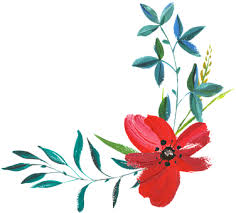 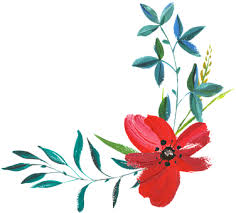 শ্রেণি: তৃতীয় 
পাঠ: হাটে যাবো (ছড়া) 
পাঠ্যাংশ:হাটে যাবো ...........আর কিবা নেবে? 
সময়:৪০ মিনিট
শিখন ফল
 শোনা:
১.২.১ পরিচিত ও অধীত শব্দ দিয়ে গঠিত বর্ণণামূলক বাক্য শুনে বুঝতে পারবে ।
বলা:
2.1.1 পাঠ্যবইয়ের ছড়া শ্রবণযোগ্য স্বরে আবৃতি করতে পারবে ।
পড়া:
১.৪.১ পাঠ্যপুস্তকের শব্দ ও শ্রবণযোগ্য শব্দ স্পষ্ট স্বরে ও শুদ্ধ ঊচ্চারণে পড়তে পারবে 
লেখা:
পাঠে ব্যবহৃত শব্দ দিয়ে নতুন নতুন বাক্য লিখতে পারবে
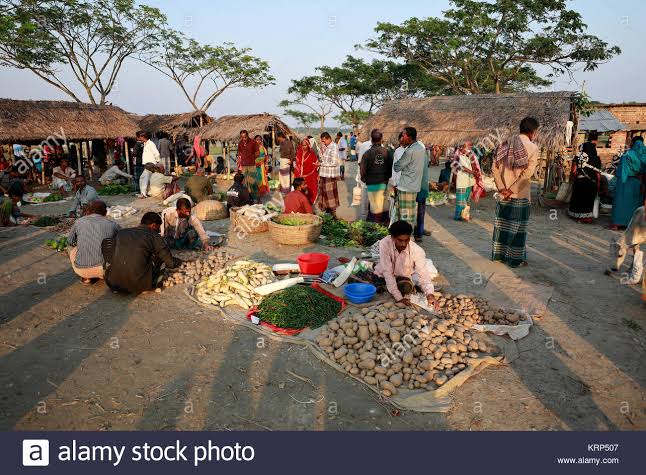 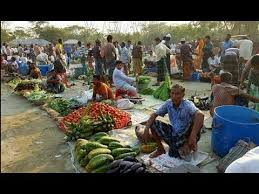 হাট
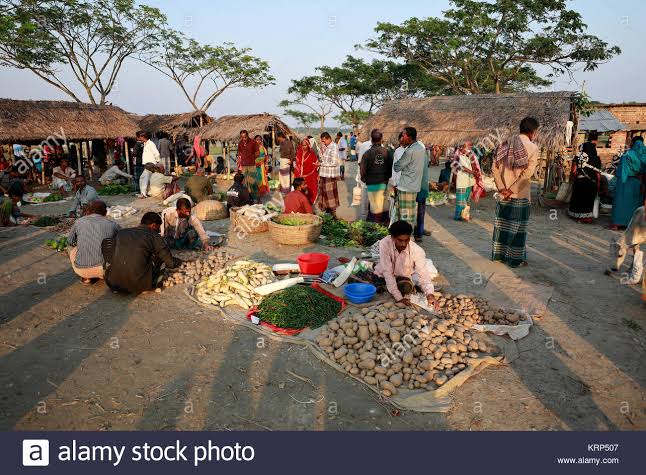 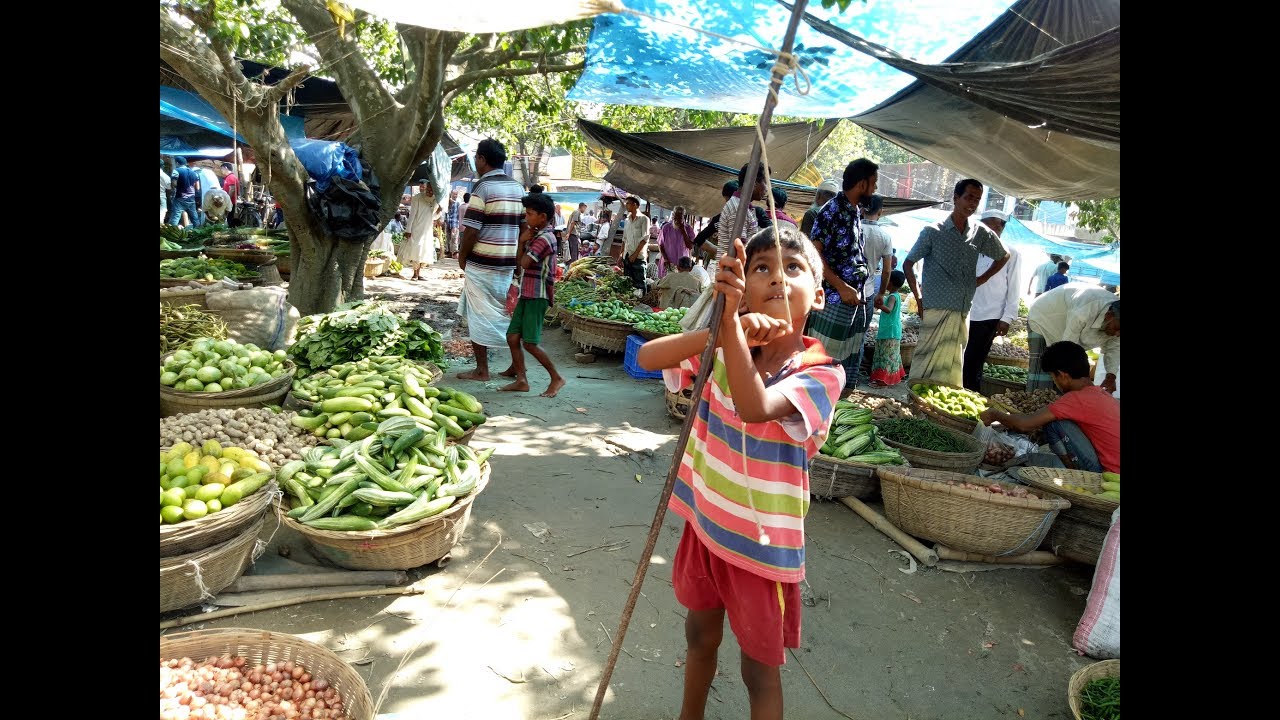 হাটে যাবো
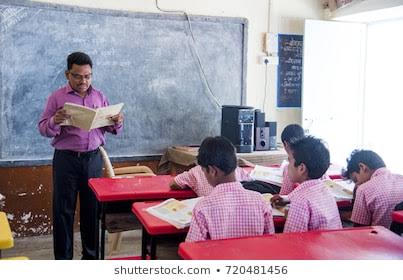 শিক্ষকের সাথে সকল শিক্ষার্থী প্রমিত উচ্চারনে পড়বে
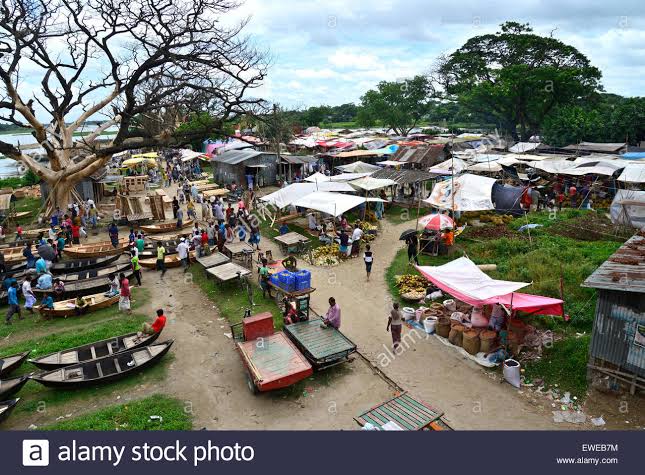 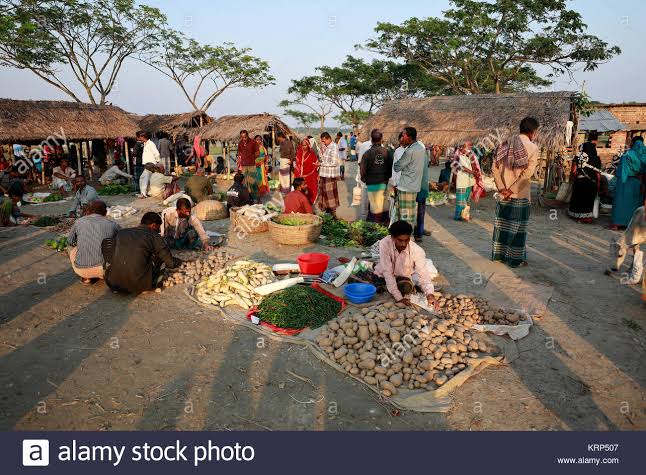 হাটে যাবো হাটে যাবো
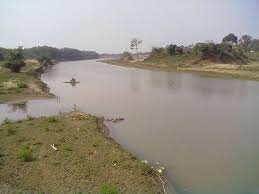 ঘাটে নেই নাও
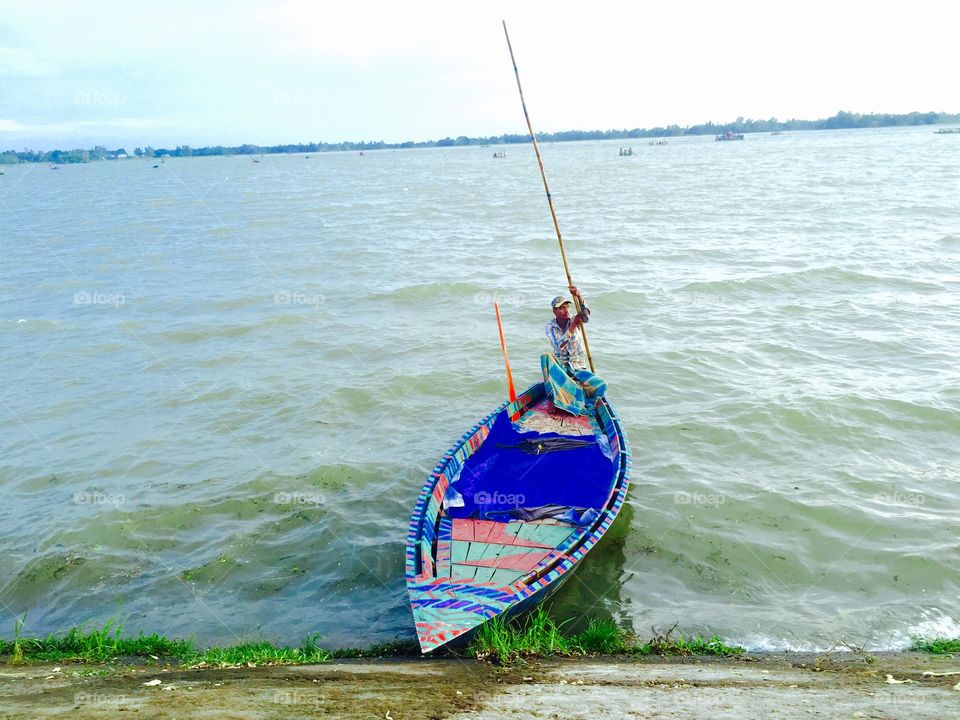 নিঘাটা নায়ের মাঝি ,আমায় নিয়ে যাও
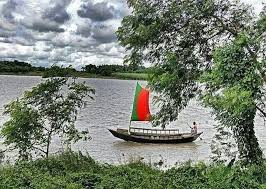 নিয়ে যাবো নিয়ে যাবো
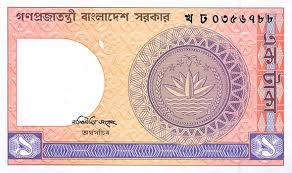 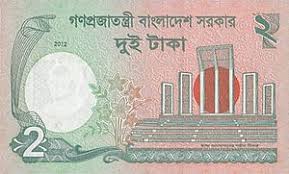 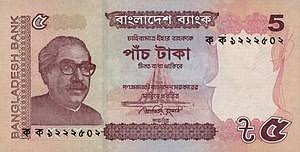 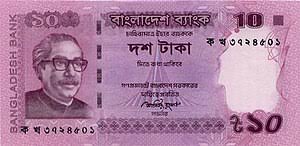 কতো কড়ি দেবে?
কড়ি নেই কড়া নেই

      আর কিবা নেবে?
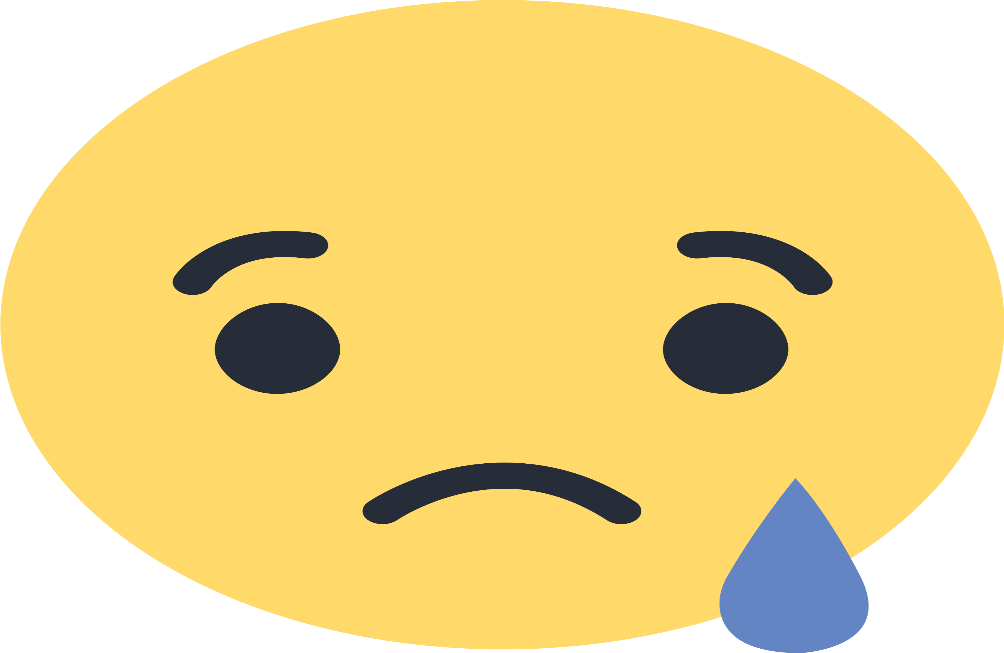 নতুন শব্দ ও অর্থ জানা 

নাও                                                 নৌকা 


নিঘাটা                                               নায়ের মাঝি 


কড়ি                                                  টাকা পয়সা
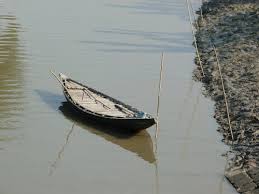 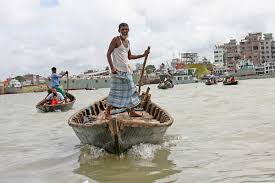 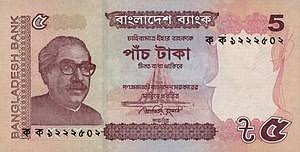 জোড়ায় কাজ
শিক্ষার্থীদের পাঠ্যবইয়ের ১৪ পৃষ্ঠা খুলতে বলব 
জোড়ায় ভাগ করে ছড়াটি পড়তে বলব ।
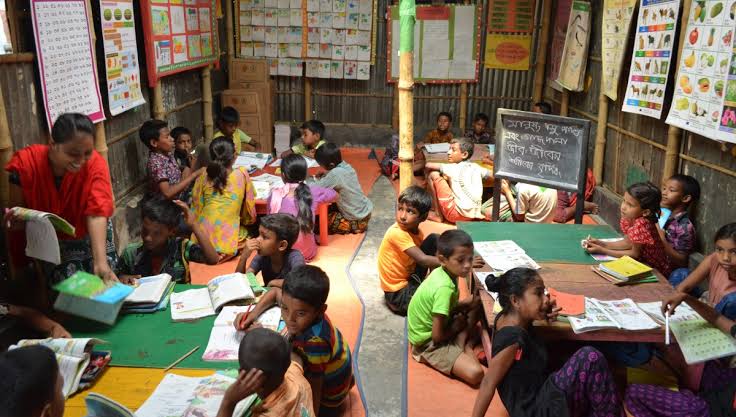 দলগত কাজ
চারটি দলে ভাগ করে ছড়াটি আবৃতি করতে বলবো ।
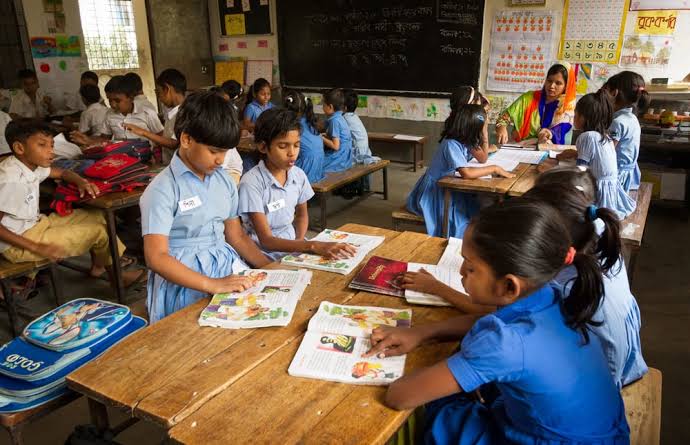 একক কাজ
সকল শিক্ষার্থীকে একক ভাবে ছড়াটি পড়তে দিবো
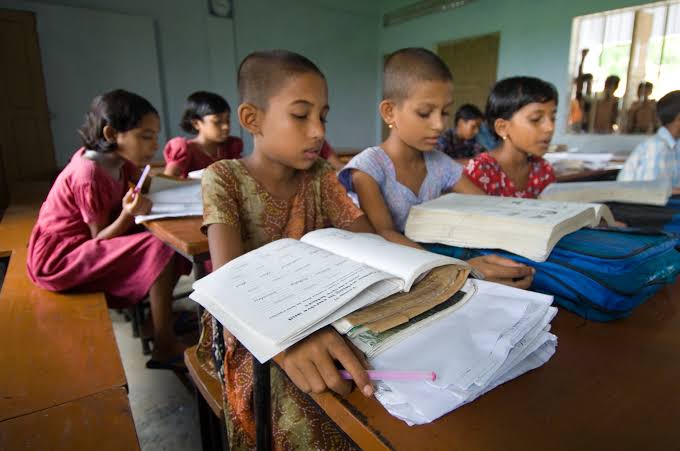 মূল্যায়ন

  সংক্ষিপ্ত প্রশ্নের মাধ্যমে :
  ১। নদীতে কি চলে?
 ২ ।কে নৌকা চালায়?
 ৩।নৌকা পাড় হতে কি লাগে?
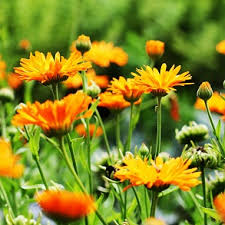 নতুন শব্দ দিয়ে বাক্য লিখতে দিবো
নাও
নিঘাটা 
কড়ি
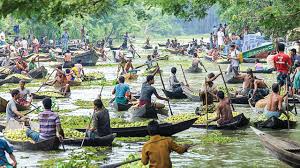 ধন্যবাদ